Gestione dei progetti di Innovazione
Strumenti di project management
Definizione di progetto 
Le sfide del project management
PM ed ADL
Come si gestisce un progetto
Approccio GDT
Strumenti per il Project Management
Uno strumento software: Trello
Uno strumento software: Freedcamp
Indice
Una definizione tra le tante

Il progetto è uno sforzo temporaneo e progressivo, 
che ha l’obbiettivo di creare un prodotto o un servizio unico 
con risorse determinate, 
in presenza di vincoli 
e nell’interesse di un committente.

Con un progetto si realizzano
 Innovazioni di prodotti e servizi o processi

L’innovazione è il tratto distintivo del progetto 
rispetto alla gestione operativa (operations). 

Assai spesso, il progetto rilascia solo un prototipo, 
su cui si lavorerà successivamente per ottenere un oggetto industriale o un servizio realmente utile ad un mercato
Cos’è un progetto?
La scaletta delle attività 
Secondo un programma 
Sequenziale e razionale 
in grado di verificare 
i tempi, 
i costi 
i risultati
Il Project Management
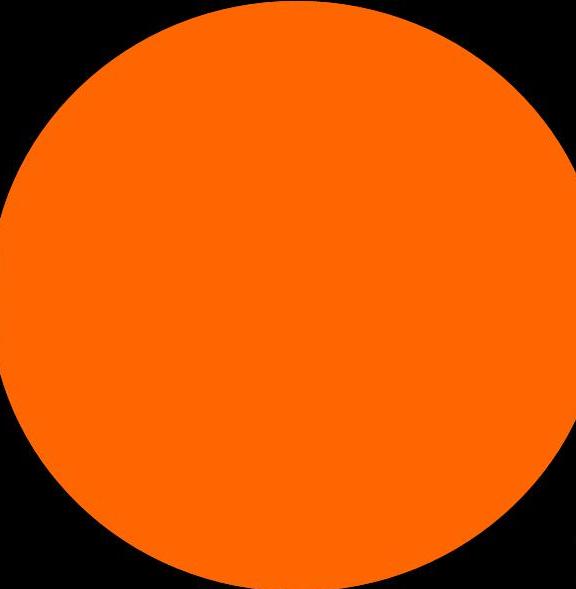 Le sfide del project management:
Cambiare le attività pianificate in maniera da rispondere 
a problemi, 
a standard di qualità, 
a costi controllati, 
a tempi adeguati 
definiti in base agli obbiettivi
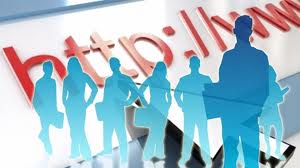 Il project management come la risposta scientifica alla Legge di Murphy
https://www.youtube.com/watch?v=WPItW6KVOPs
Cos’è la legge di Murphy
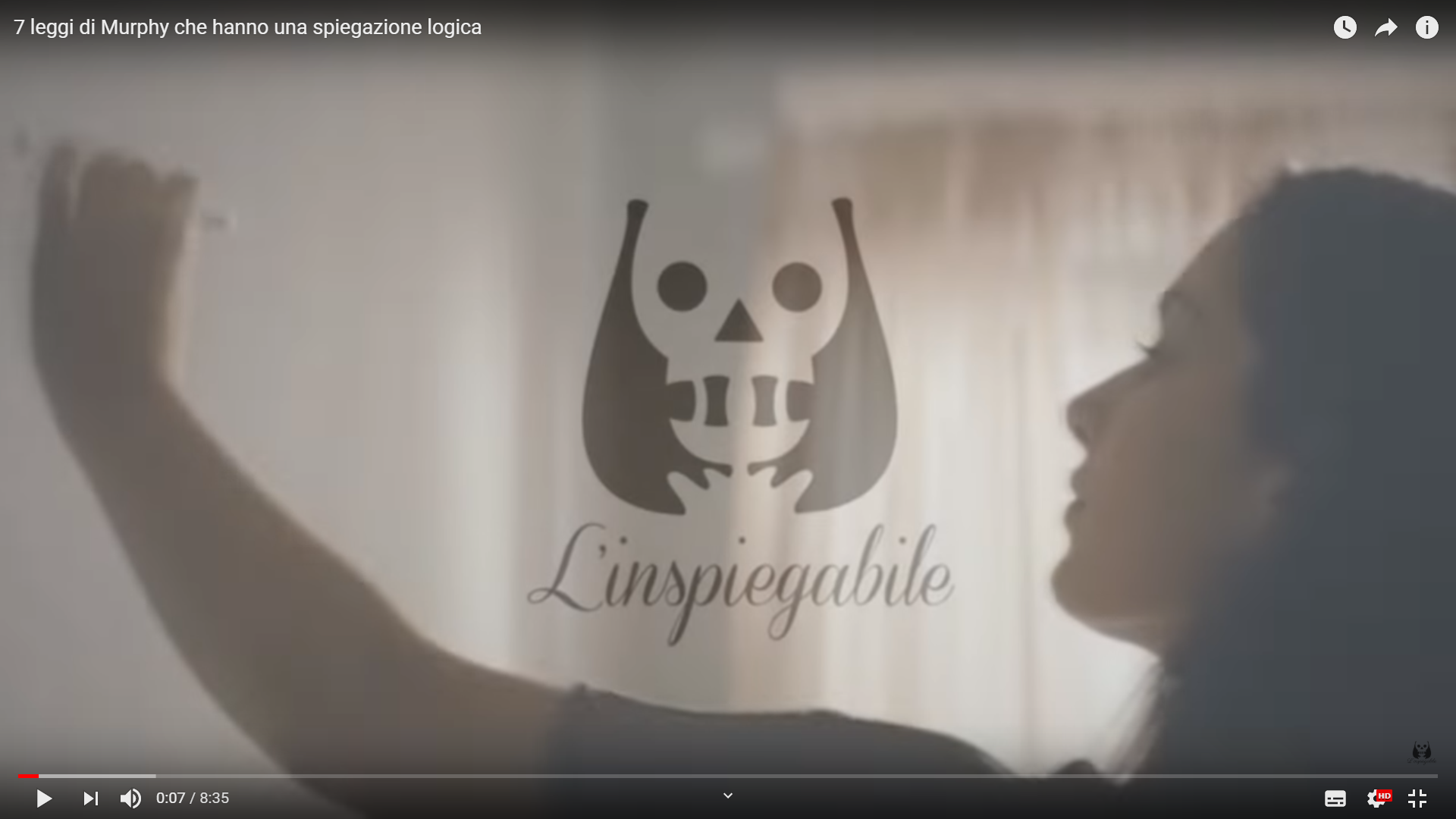 Piano Esecutivo
esplicita obiettivi di medio periodo
impone attività e scadenze
condivisione della conoscenza

Mappe delle Criticità
condivide lo stato di avanzamento
ricorda le scadenze di breve
motiva (peer-pressure)

Verbali delle riunioni
vincolano la squadra ad operare
tengono la storia delle decisioni

Gestione Documentale
facilita reperimento delle decisioni
condivisione della conoscenza
Cosa significa gestire un progetto
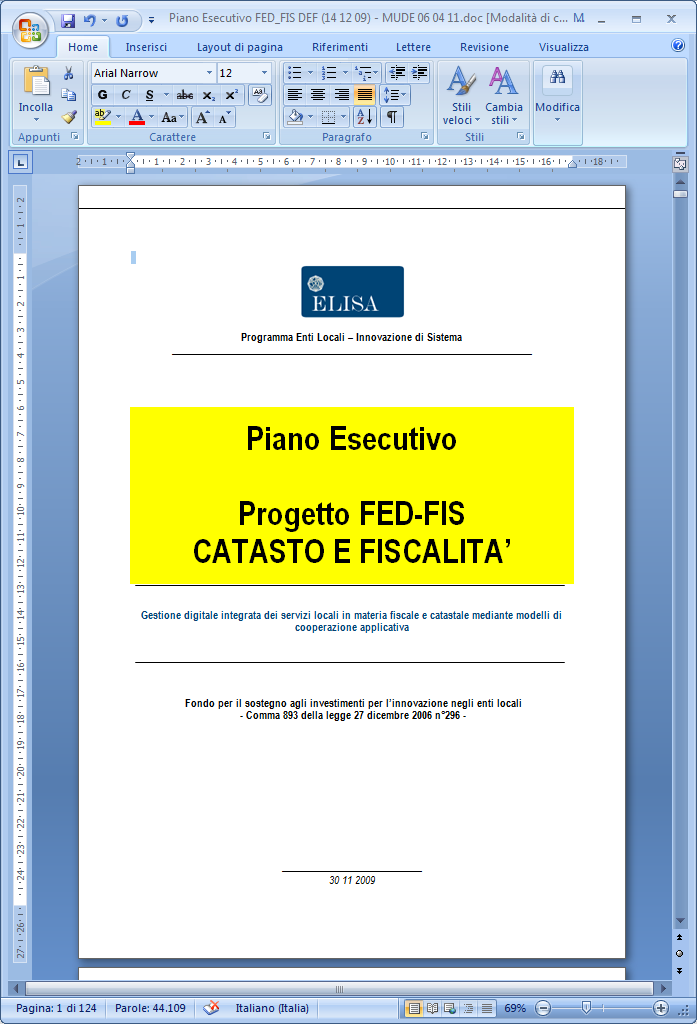 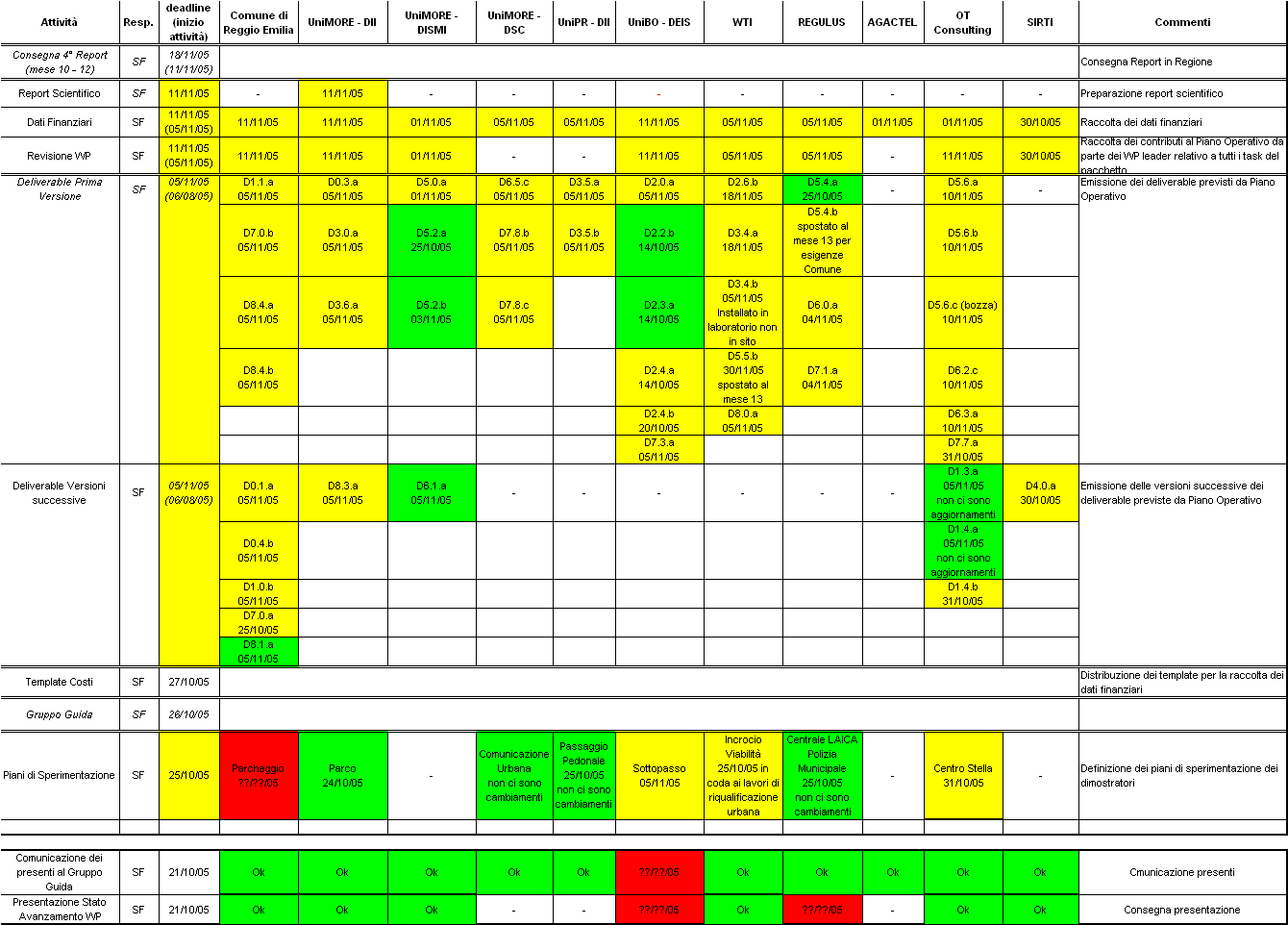 GTD = Getting Things Done
Il fondamento del GTD è la necessità che ha una persona di sgombrare le cose da fare dalla propria mente e di registrarle da qualche parte. 
Il metodo consiste nel «liberare la mente dal lavoro di ricordare ogni cosa che deve essere fatta» e, quindi, concentrarsi pienamente sull' «eseguire questi compiti».

Raccogli tutto ciò di cui hai bisogno di ricordare in un bucket (lista)
Inserisci la lista in un dispositivo (fisico o automatico)
Cancella periodicamente le cose fatta dalla lista (es. ogni settimana)

Quando elabori la tua lista, segui un severo flusso di lavoro:
# Inizia dalla cima.
# Occupati di un elemento alla volta.
# Non rimettere mai nulla nella lista, se è iniziata.

Molti strumenti ti aiutano a seguire questa metodologia
Approccio GTD
Metodologie Standard
PMBOK 
Project Management BOok of Knowledge
PRINCE 2 
PRojects IN Controlled Environments
…
Tecniche
Pert
Gantt
WBS
…
Prodotti software
MS Project
ActiveCollab
Freedcamp
...
Gli strumenti per il Project Management
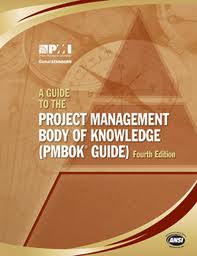 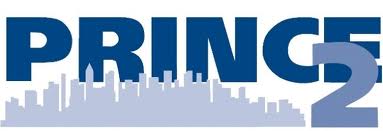 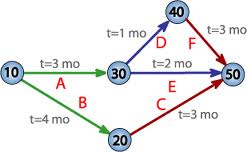 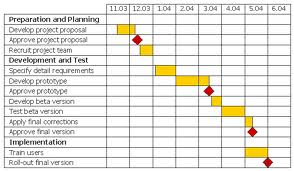 I progetti hanno sempre tempi noti (e stretti)
I collaboratori sono lontani uno dall’altro
Videoconferenza a volte aiuta
Dobbiamo lavorare in maniera collaborativa


 Incontri regolari o asincronicità?
Messaggistica registrata
Condivisione dei documenti
Ma non conviene parlarsi di persona?
Trello
Strumenti di lavoro
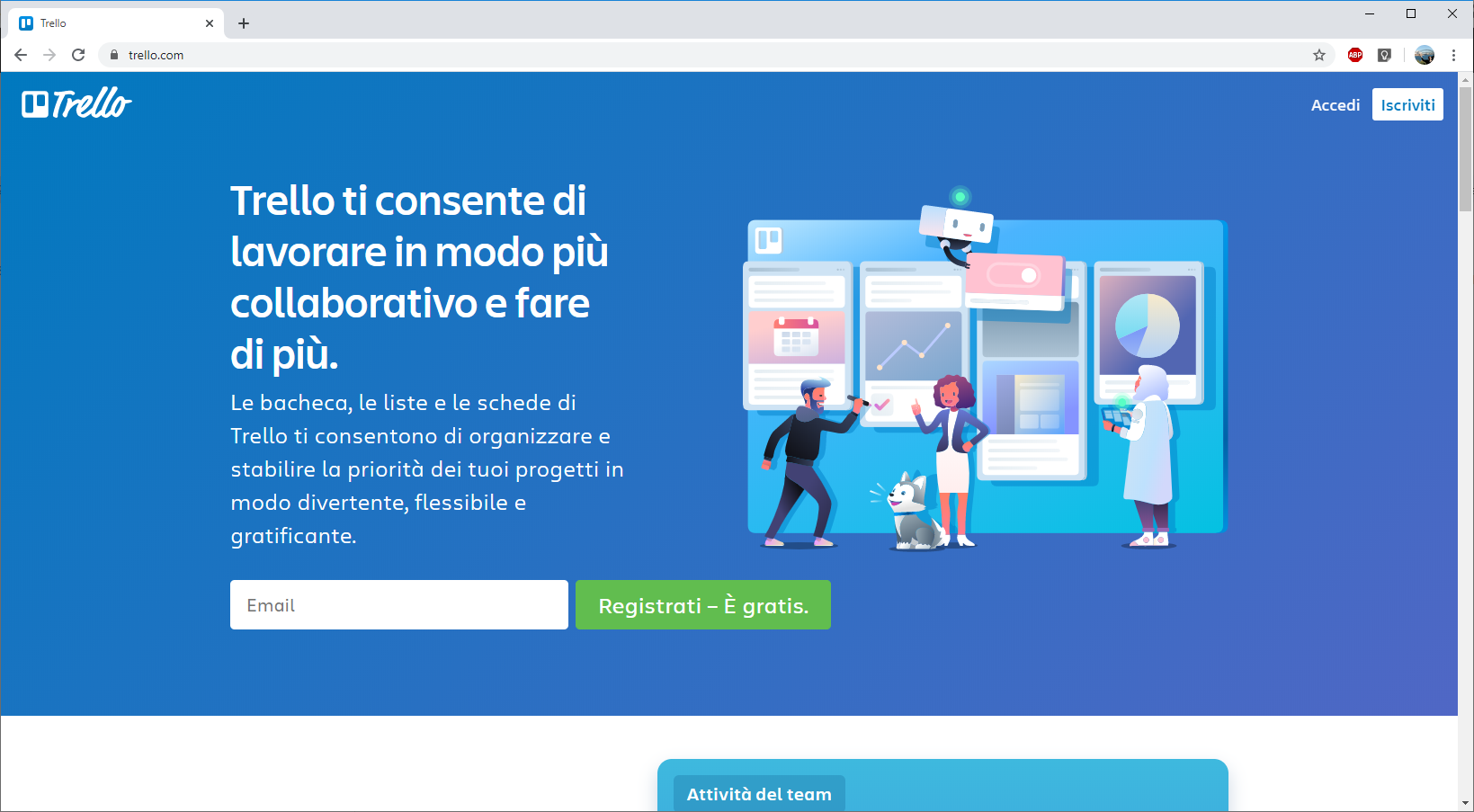 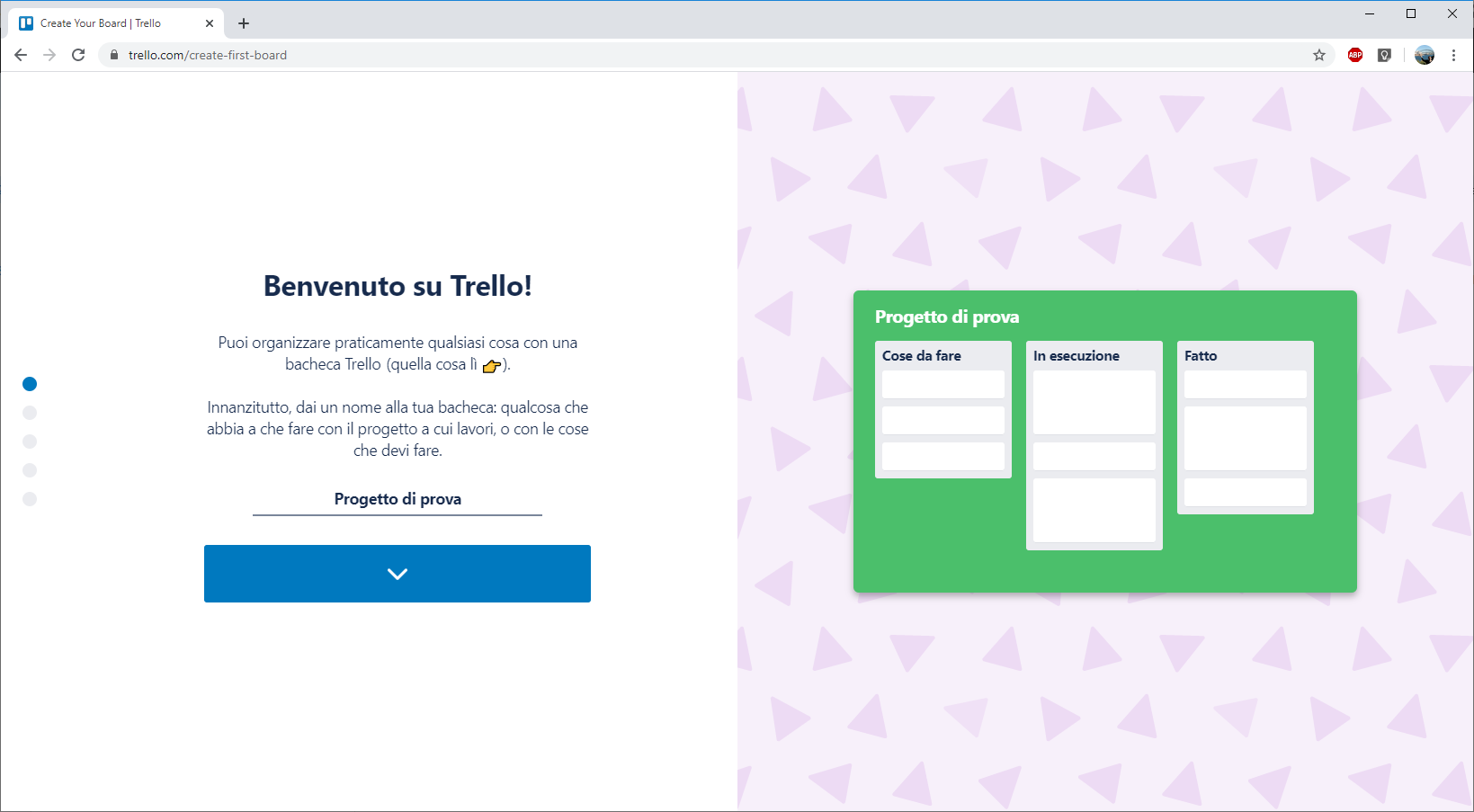 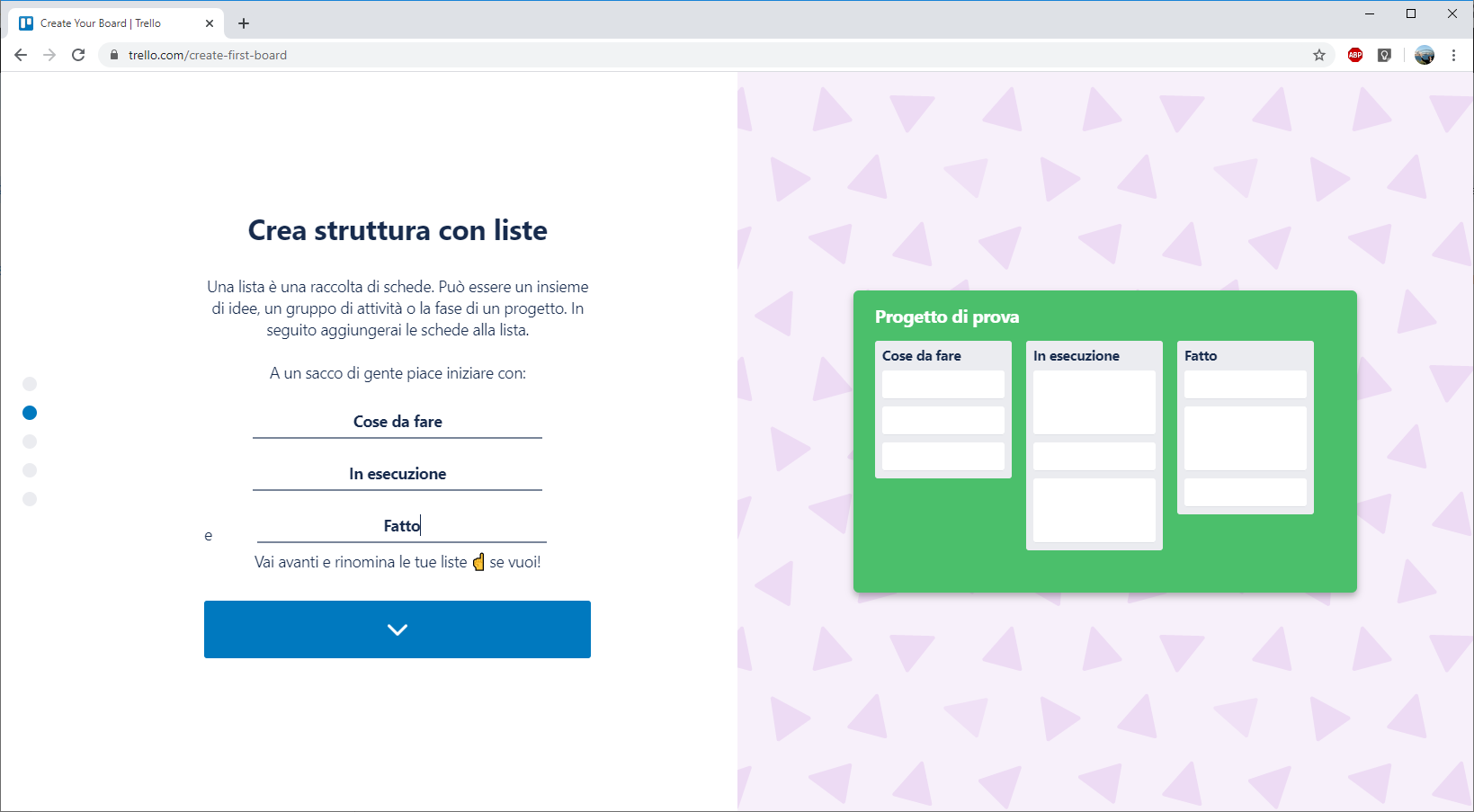 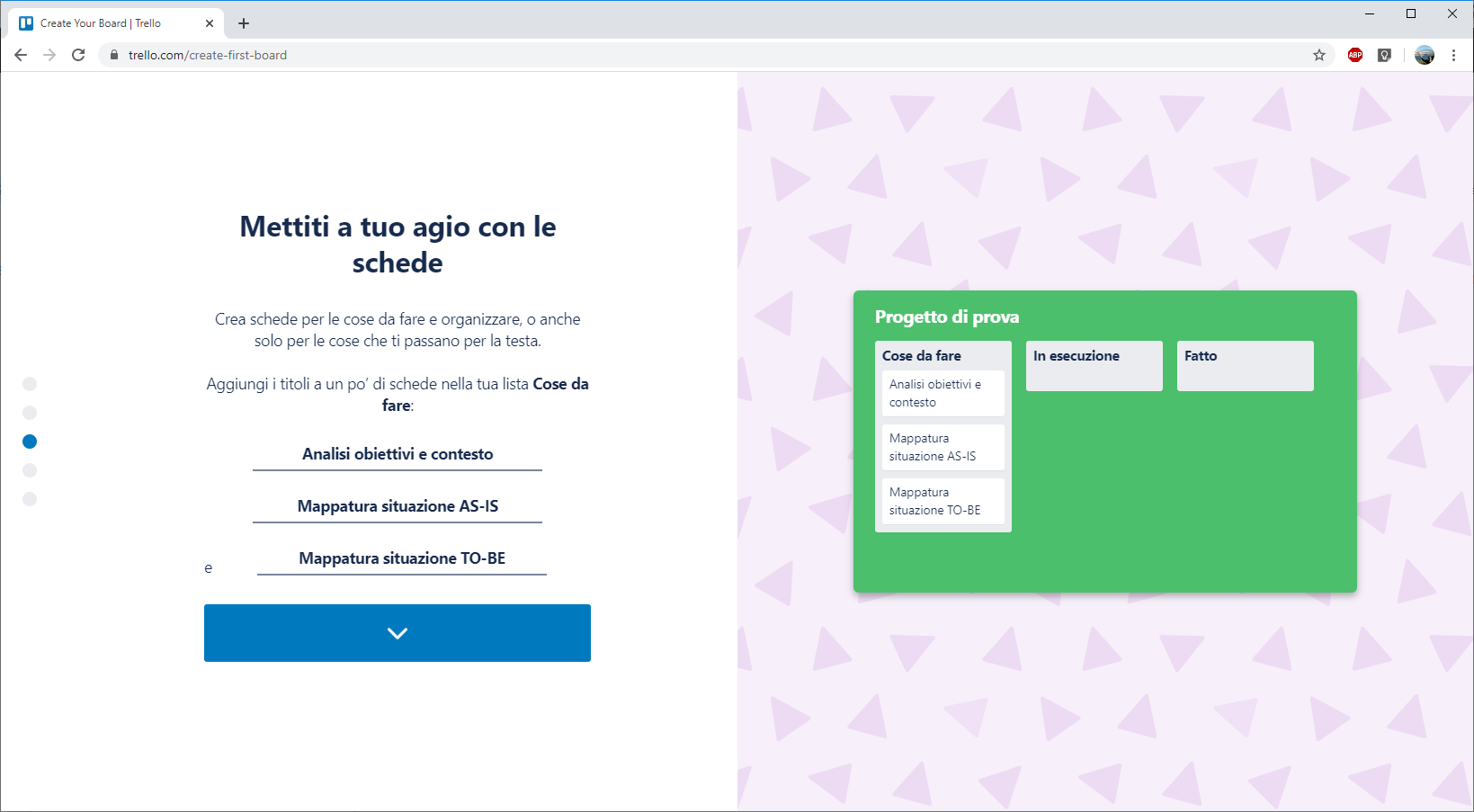 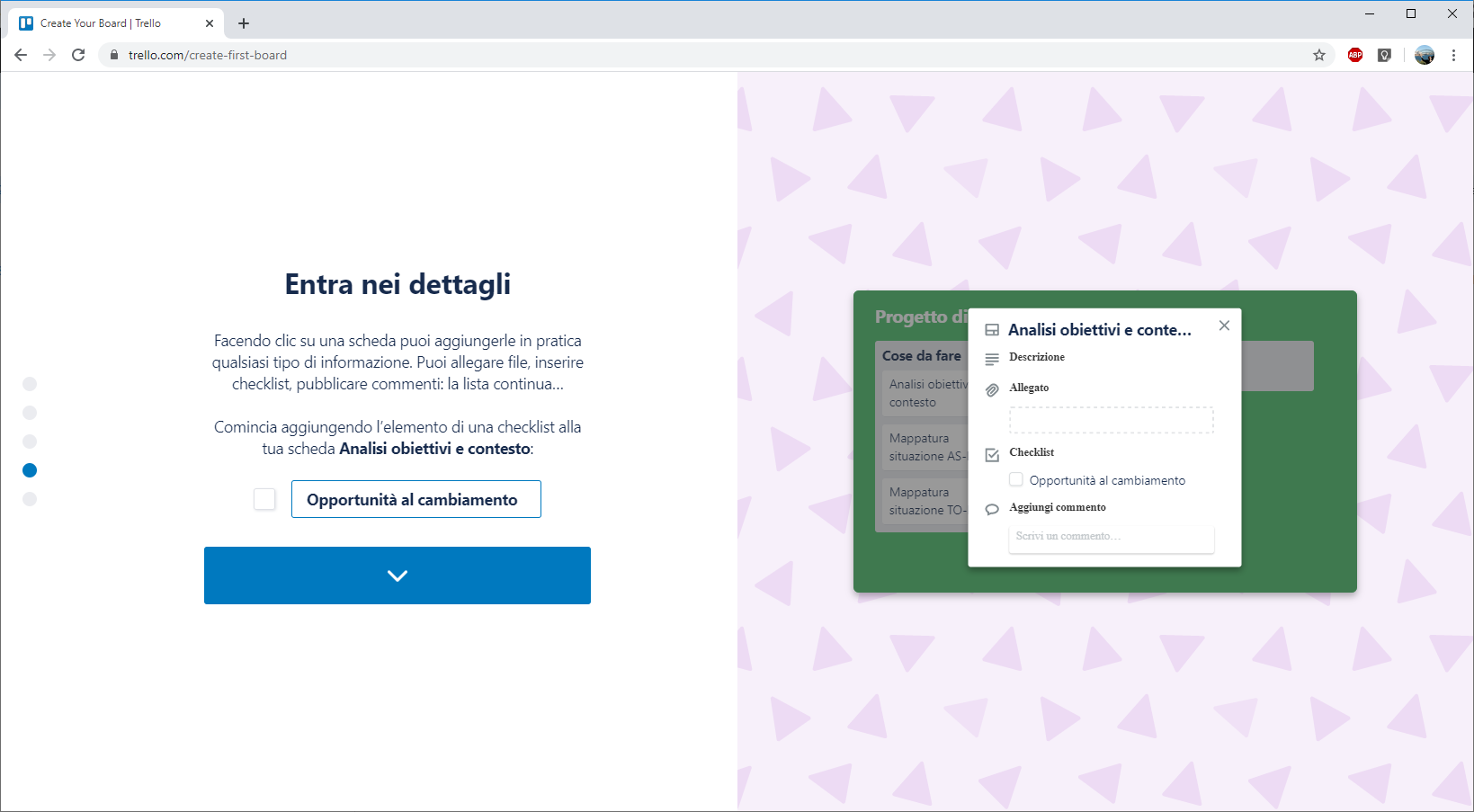 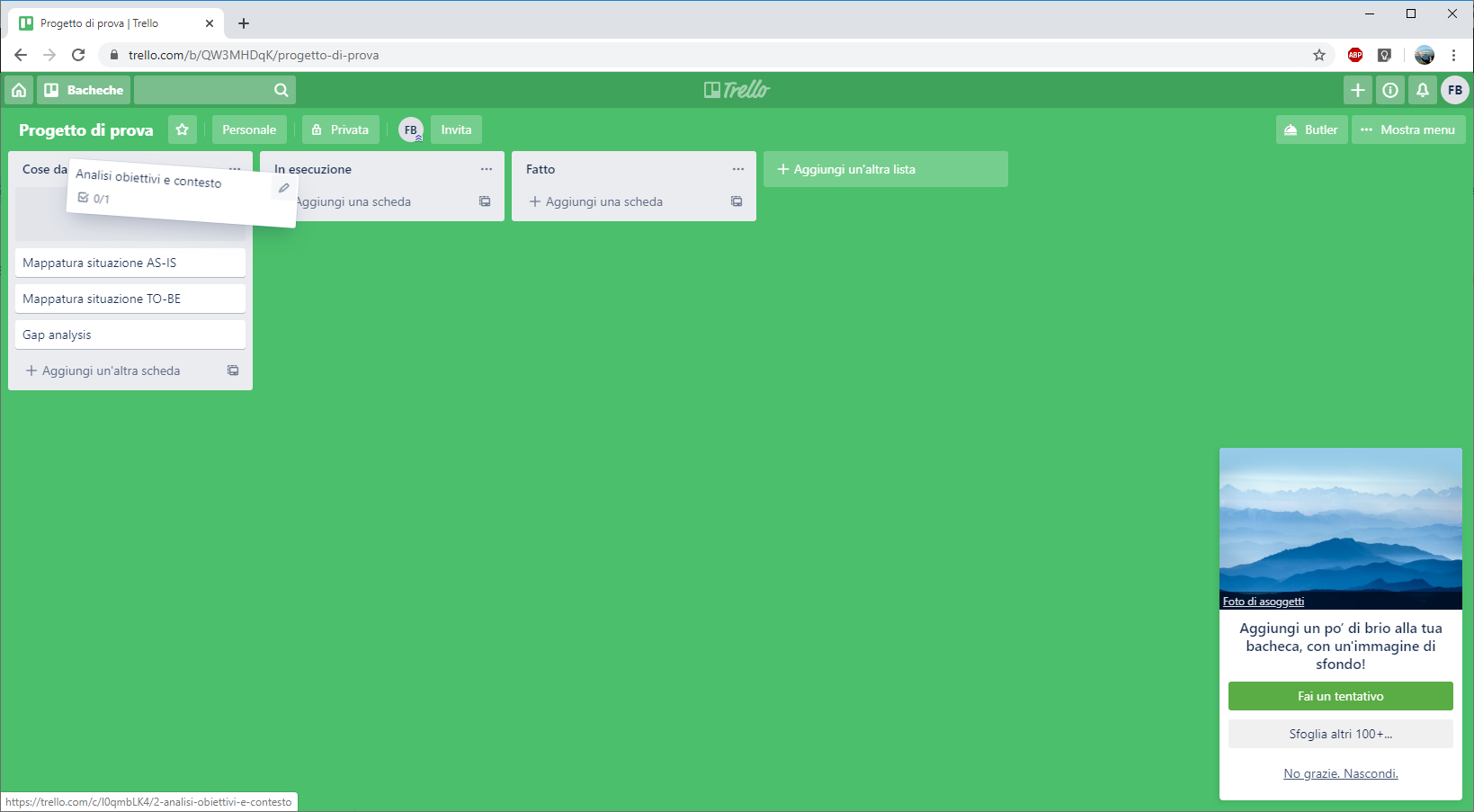 Freedcamp
Strumenti di lavoro
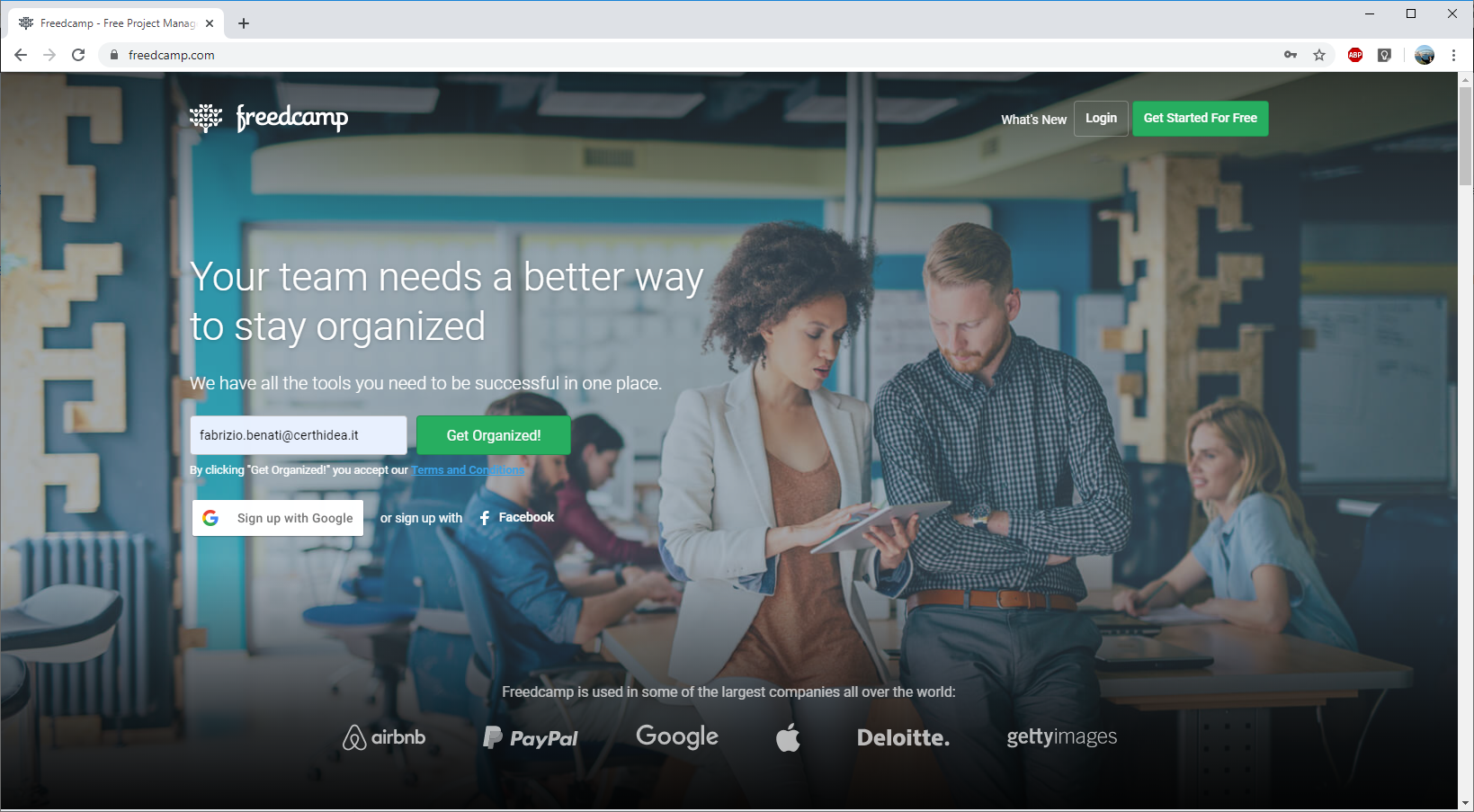 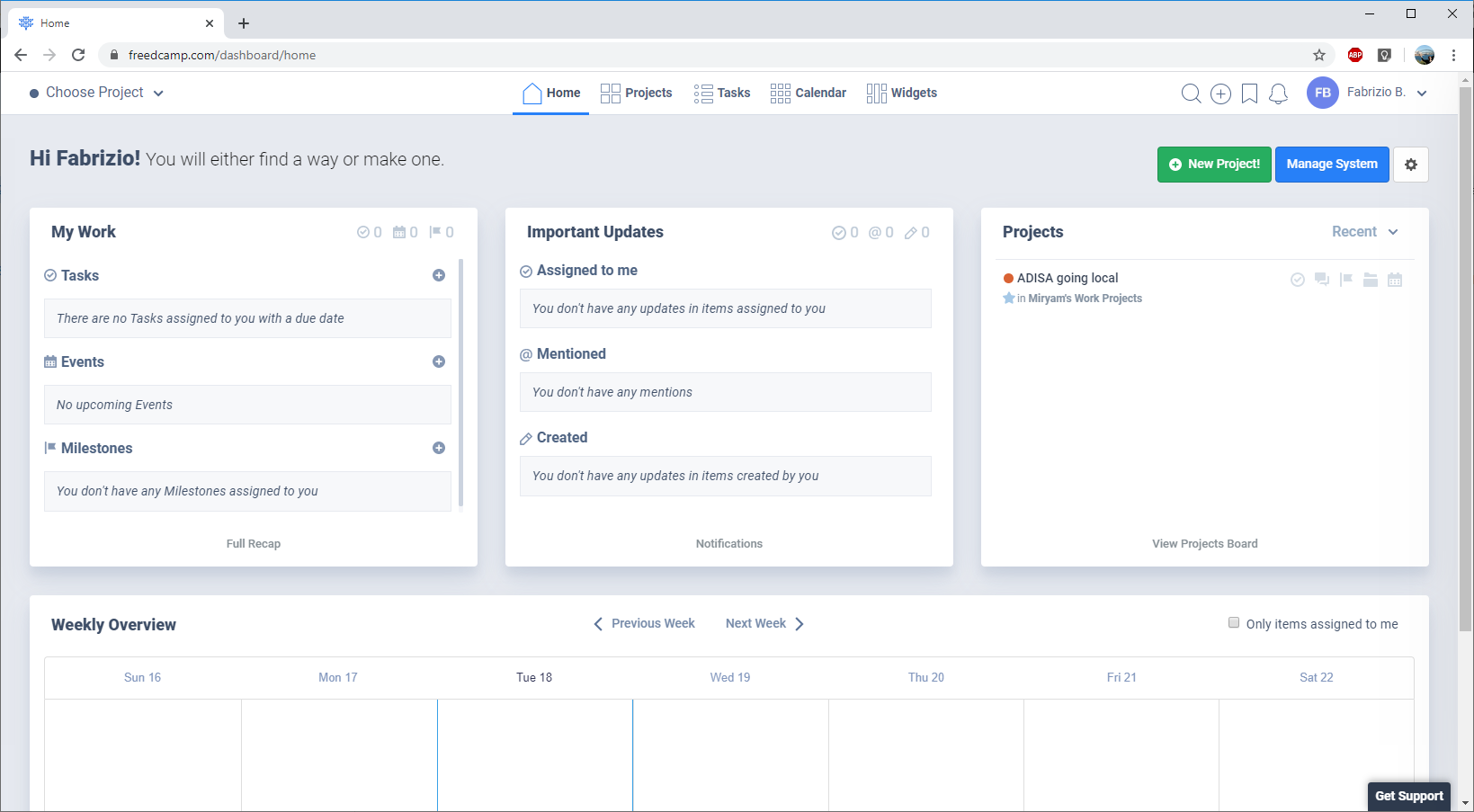 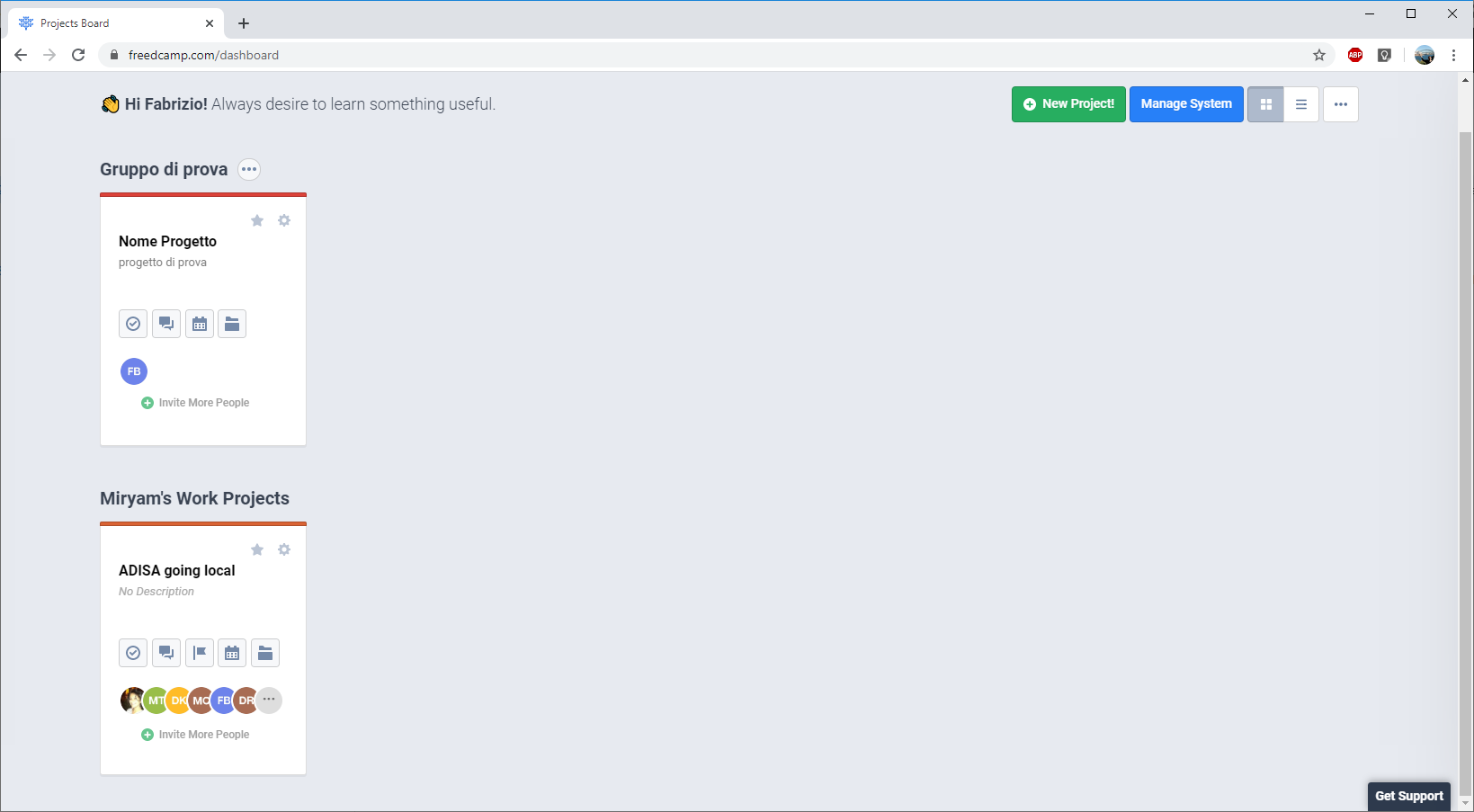 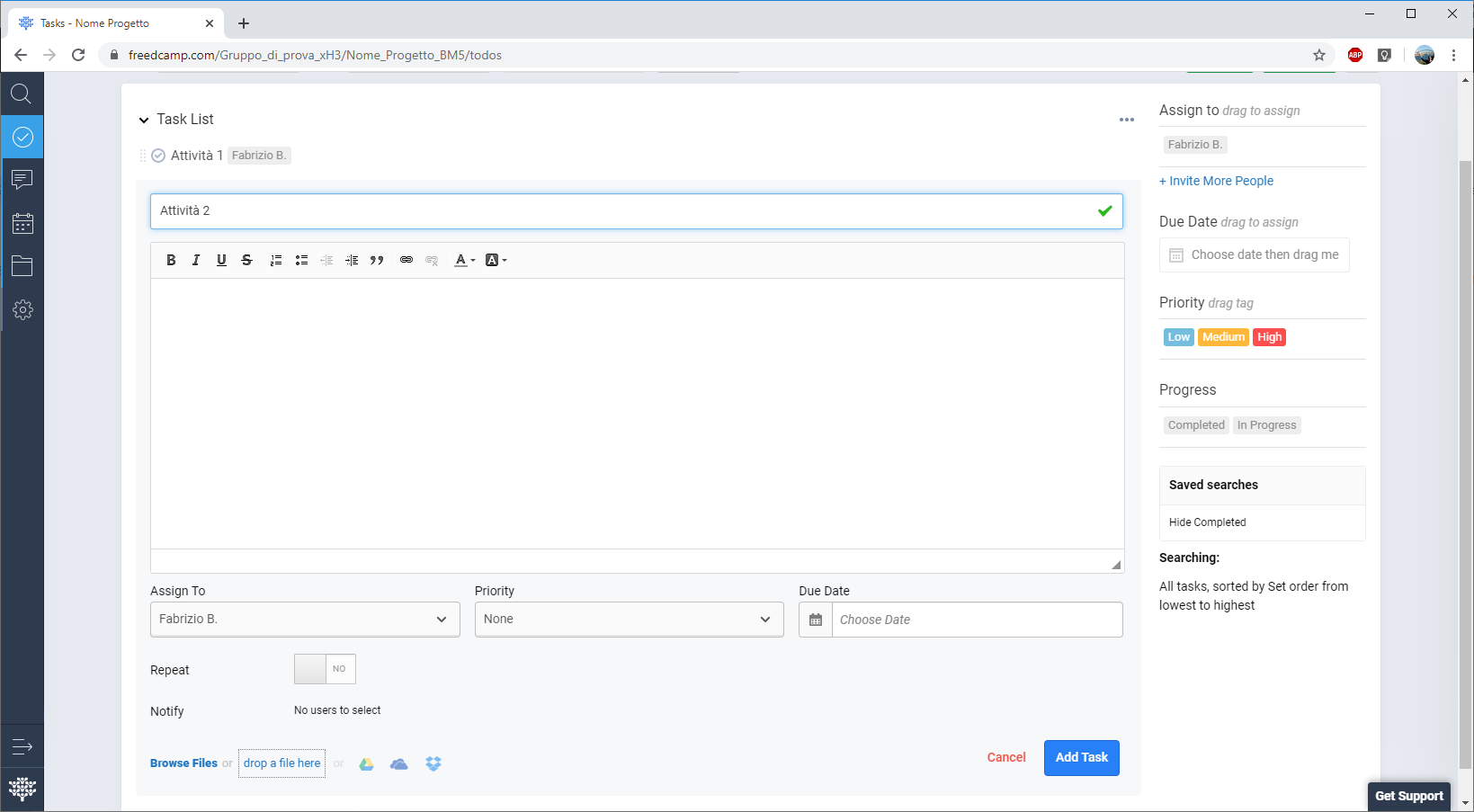 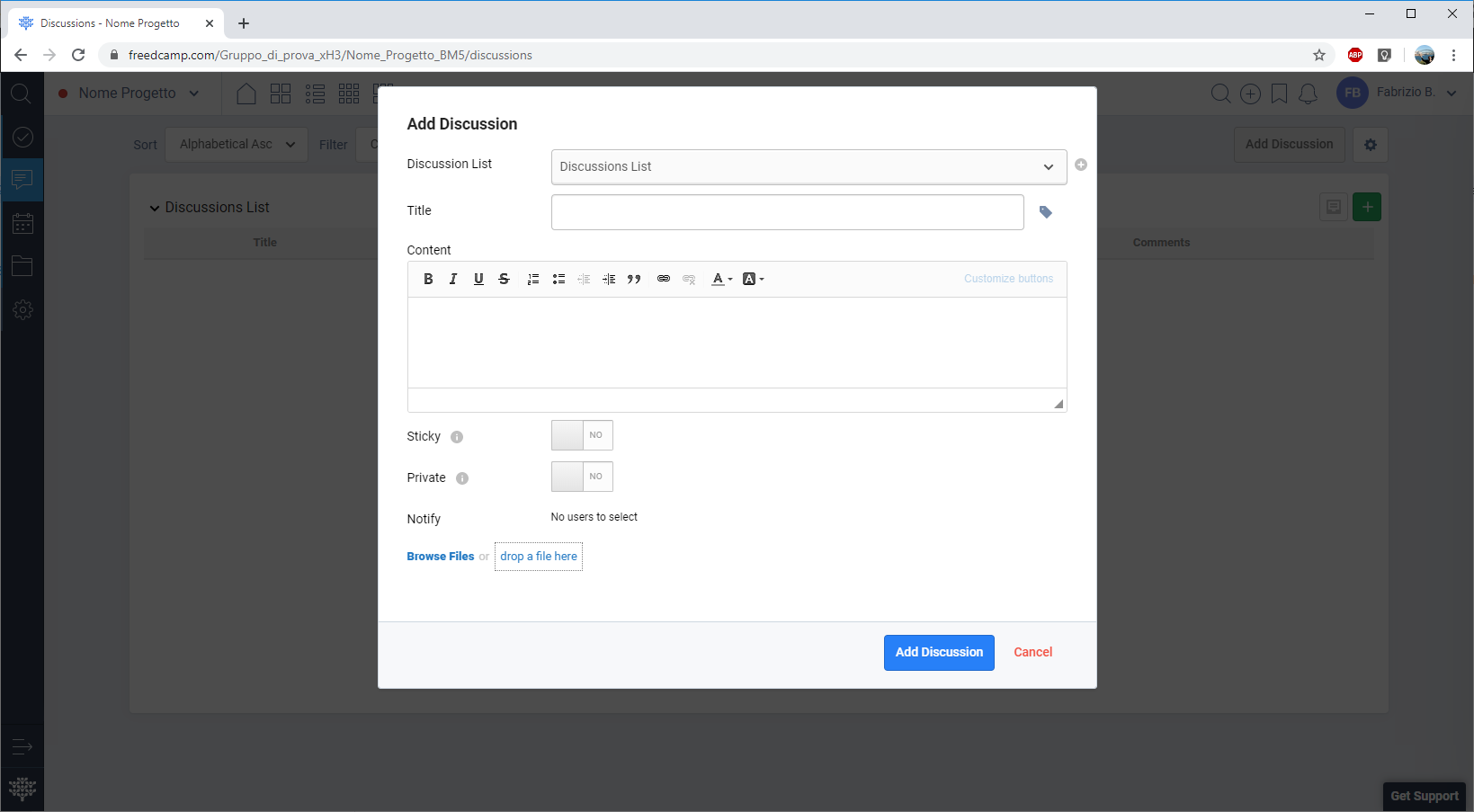 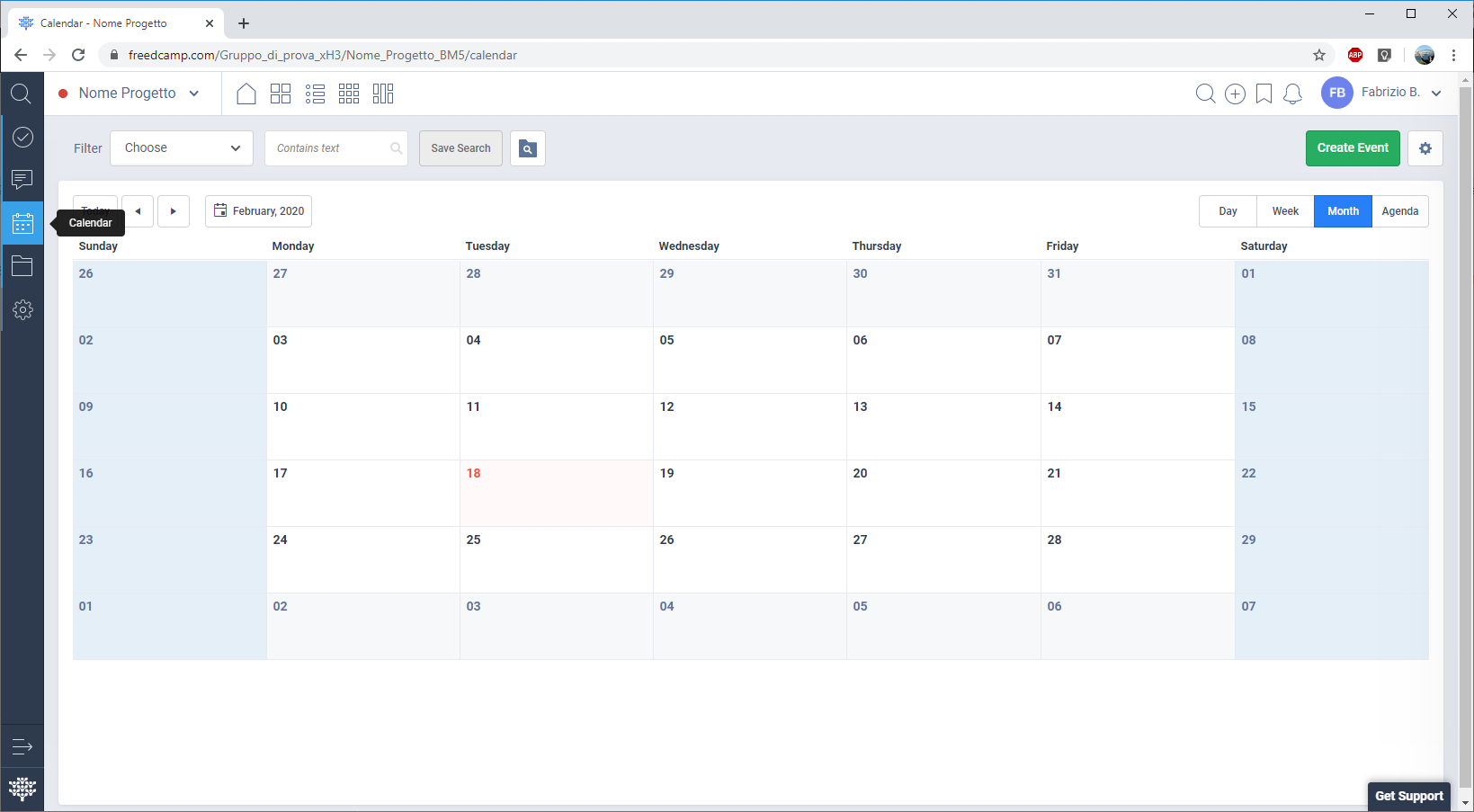 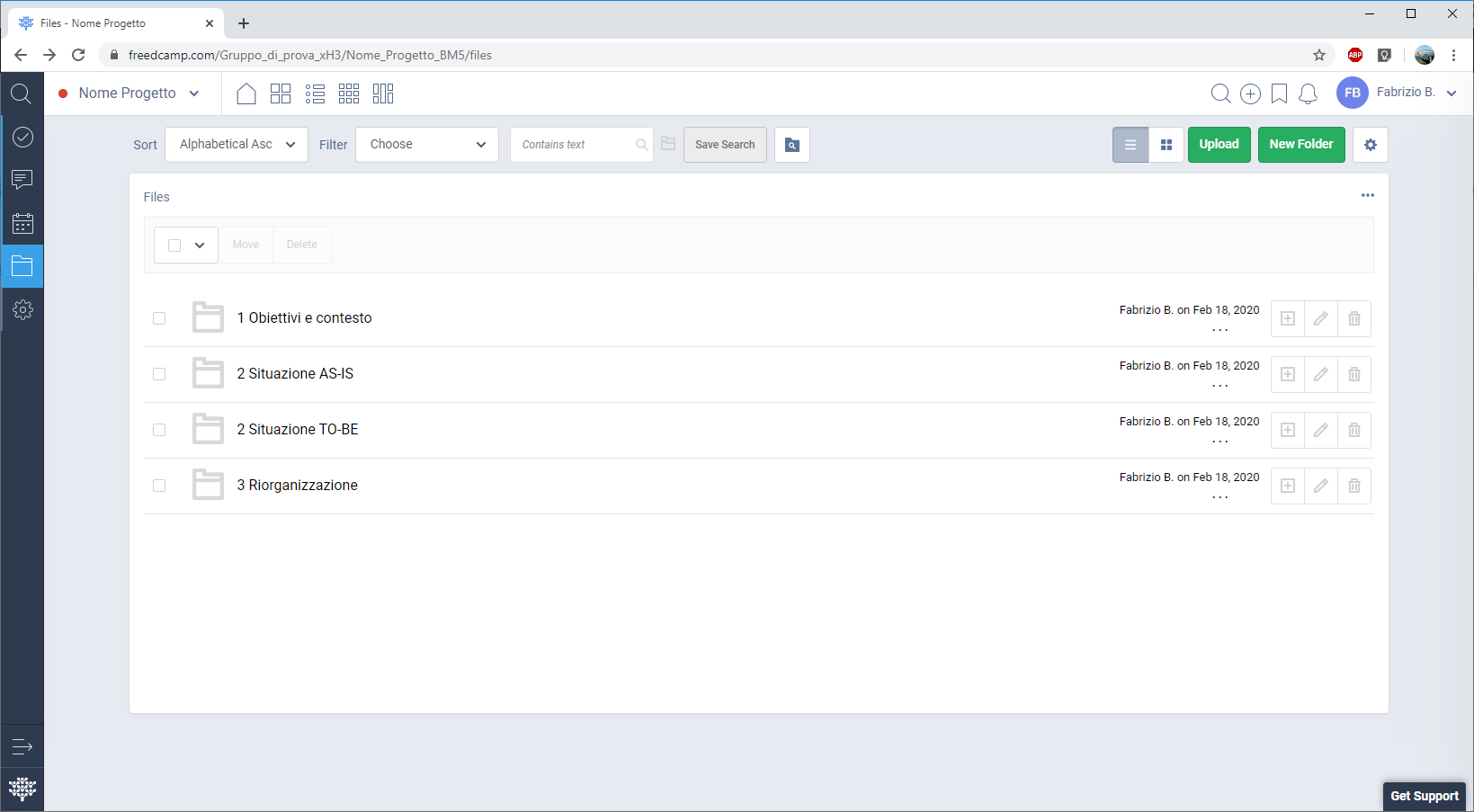 Progetto come sforzo limitato nel tempo 
PM come risposta “scientifica” alla “legge di Murphy”
ADL come elenco di progetti per cambiare la PA
Pianifica, traccia le criticità, stendi buoni verbali e gestisci la documentazione in maniera efficace
Ma soprattutto “fai quello che serve”
Metodologie, Tecniche e Strumenti per “fare le cose”
Due strumenti software gratuiti: Freedcamp e Trello
Conclusioni
GRAZIE
Fabrizio Benati
fabrizio.benati@certhidea.it